Agile Architecture for Digital Transformation
A. Nicklas Malik
Senior Strategic Enterprise Architect
Infosys Ltd.
What exactly is Digital Transformation
Digital Transformation is a type of strategic effort that promises to reorient a traditional organization’s business model to take advantage of new technologies, adopt modern mobile and social experiences, appeal to customers who are increasingly connected and meet their expectations for service, ease, and seamless use of digital technologies.
Customer Experience First
Data Intensive
Intelligence at the Edge
Mobile Ready
Social
Omnichannel
Digital Transformation is important
The global digital transformation market was valued at USD 998.99 billion in 2020 and is expected to reach a value of USD 2744.68 billion by 2026.
Results
Provided By
Enabled By
Artificial Intelligence
Disruptive Business Models
Digital Experience Platform
Big Data Analytics
Seamless Customer Experiences
Microservice Flexibility
Internet of Things
Elastic Cloud Scalability
Greater Customer Reach
Agile Software Practices
5G Internet Connectivity
Sometimes, Enterprise Architecture looks like this
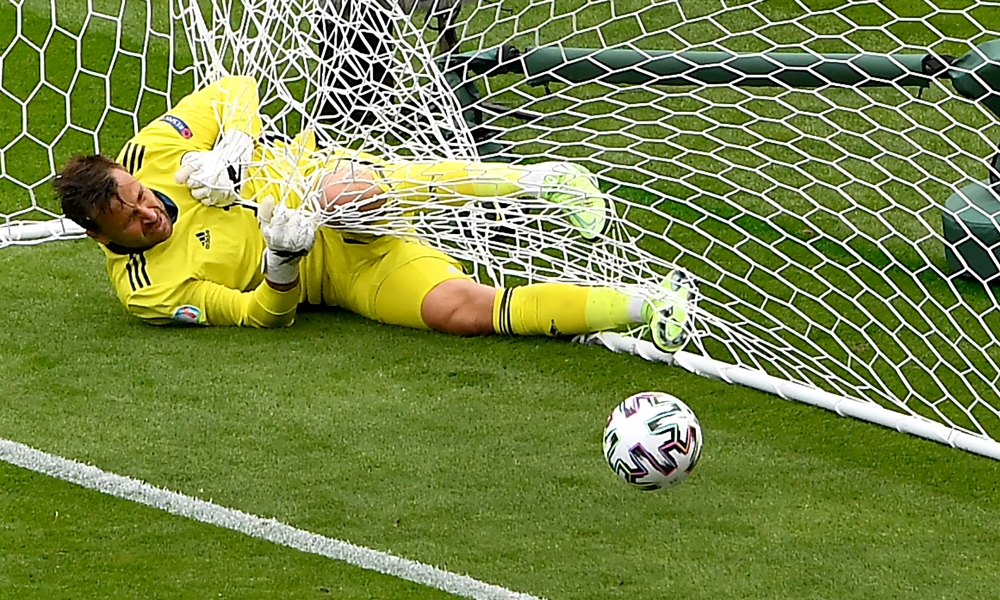 Traditional Enterprise Architecture is unprepared for Digital Transformation
Photo credit: Associated Press
“Agile” Transformed Software, Not Architecture
Forcing EA through the Agile Transformation
The Value Proposition of Agile Architecture
We provide the same value, but in different ways:
We reduce complexity – by personally working with teams to use standard patterns, systems, models, and information.
We avoid mistakes – by leveraging the shared knowledge of the entire team, not just the “ivory tower”.
We adopt innovative ideas – by experimenting and driving proofs of concept through the Agile Release Trains themselves
We improve alignment – by creating the architectural vision and owning a portion of the capacity in each program increment for architecturally relevant stories
Reducing the Number of Architecture Roles
Scaled Agile Framework (SAFe) defines four roles that interact with architecture.  That’s inherited from waterfall.  Let’s reduce that number.
*SAFe does not consistently define roles. Some pages describe the roles differently.
Design responsibility flips.  Instead of an architect being responsible for designing a system, an architect designs a solution within an ecosystem.  This is far more aligned with an emerging ecosystem of (micro) services.
Capability Improvement and Alignment
Traditional Enterprise Architecture teams break out Business Architecture roles to define a capability model, map strategy to capabilities, measure their maturity, and produce insights and recommendations for investment.
The Scaled Agile Framework errantly ignores Business Architecture.
Companies employing Agile Architecture remove the role distinction.  An Agile Architect must be able to perform as a Business Architect in addition to the more technical aspects of developing a solution within an ecosystem.  
This reduces the handoff costs and fuels innovation.  An IT architect who cannot perform in a business architecture role should be offered training and mentoring.
The Innovation Side of Architecture
Agile Architects invest in learning innovative technologies, building skills in innovative uses of platforms, and evaluate the ability of new products to improve digital business models.
Innovations are brainstormed during business discussions prior to creating the architectural vision.  The architectural vision is used to create initial epics for various teams in an Agile Release Train.
Agile Architects are not required to master coding, deployment, or operational details of every innovative system.  But they MUST learn the technology, understand how it works, and design for its constraints.
Confrontational vs. Collaborative Governance
Traditional EA Governance is confrontational.  It sets a barrier for teams to cross, where they must prove themselves to align to arbitrary standards. Unhealthy power dynamics and passive-aggressive behaviors often result.
No good deed goes unpunished.
Agile EA Governance is collaborative.  It’s the practice of creating discussing and reviewing all architecture as it evolves in a cross functional team, as it relates to deliverable systems.

Agile EA Governance is flexible, adaptive, and driven by data instead of by ego.
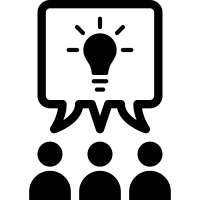 Architecture 
Review
Board
The Capacity and Scope of Change
Traditional Enterprise Architecture is rarely helpful to Digital Transformation.  It can be actively harmful.
You do not have to transform Enterprise Architecture prior to starting your Digital Transformation program, but you are not better off to wait.
Don’t change everything at once.  Make changes first to the reduce the workload on EA.  Add capabilities from there.
Move to collaborative governance and end the Architecture Review Board
Adopt Minimum Viable Architecture modeling in the Agile Release Trains
Add investments in innovation, evaluation of new ideas, and presentation to business stakeholders.
Grow to include Business Architecture and Capability alignment
Overcoming Criticisms of Agile Architecture
Assert: there are two types of architecture: Emergent and Intentional.  Intentional Architecture is not Agile and Emergent is simply chaos
Architecture is the stuff that requires you to start over if it changes. Therefore, architecture cannot be emergent.
This assumes no iterations and no collaboration.  Agile EA is Emergent towards Intent, the best of both.
Conflates the architect with the architecture.  Emergent architecture is discovered, not planned.  That doesn’t mean it changed.  You did.
TOGAF says that you need an architecture review board to have effective governance.
That advice is out of sync with the agile needs of Digital Transformation and demonstrates a real lack of trust of engineers.
Why make this move?
Teams working on Digital Transformation have widely adopted Agile methods.
Most Agile methods, including SAFe, do not define EA in an agile fashion, if at all.  That leads to poor experiences with EA.
Therefore, without Agile EA, Digital Transformation teams will frequently jettison Enterprise Architecture altogether.
That increases the risk of failure, the likelihood of complexity, and the common case of “blindness to the underlying problems” that business architecture typically reveals.
Agile EA aligns Enterprise Architecture with Digital Transformation
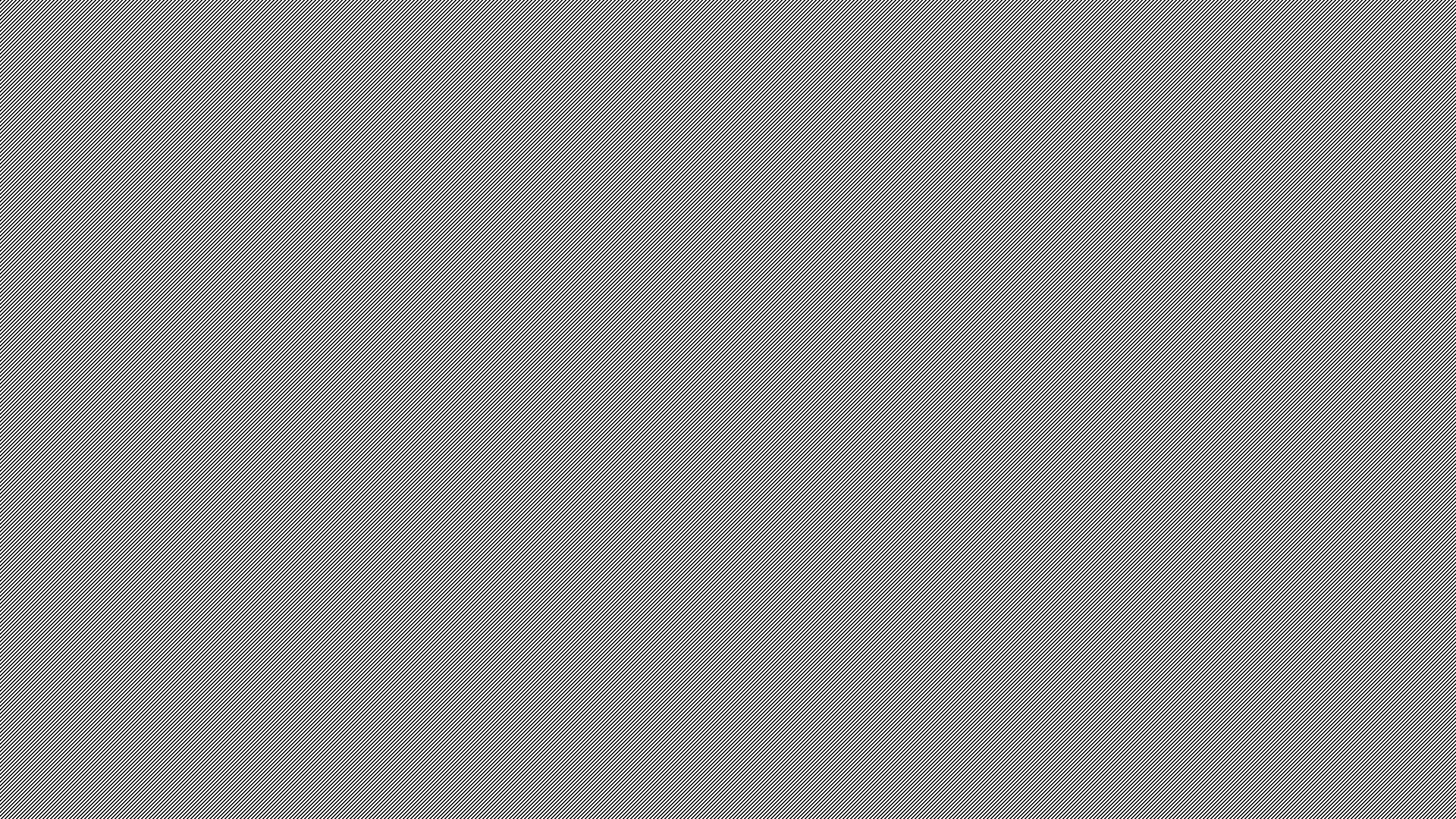 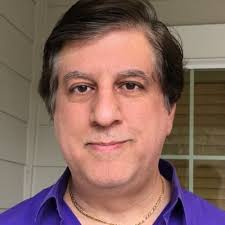 Your Presenter
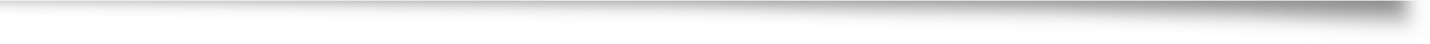 Avinash Nicklas Malik has a trouble-maker, systems breaker, and risk taker in the realm of Enterprise Architecture for the past 15 years. 
Former CIO, Servant Leader, and all-around force of nature, Nick will drive you to success in EA and show you the sights along the way.
Email: Avinash.Malik@infosys.com
Blog: http://VanguardEA.com
LinkedIn: https://linkedin.com/in/nickmalik
Tiktok: https://www.tiktok.com/@Nick_EnterpriseArch